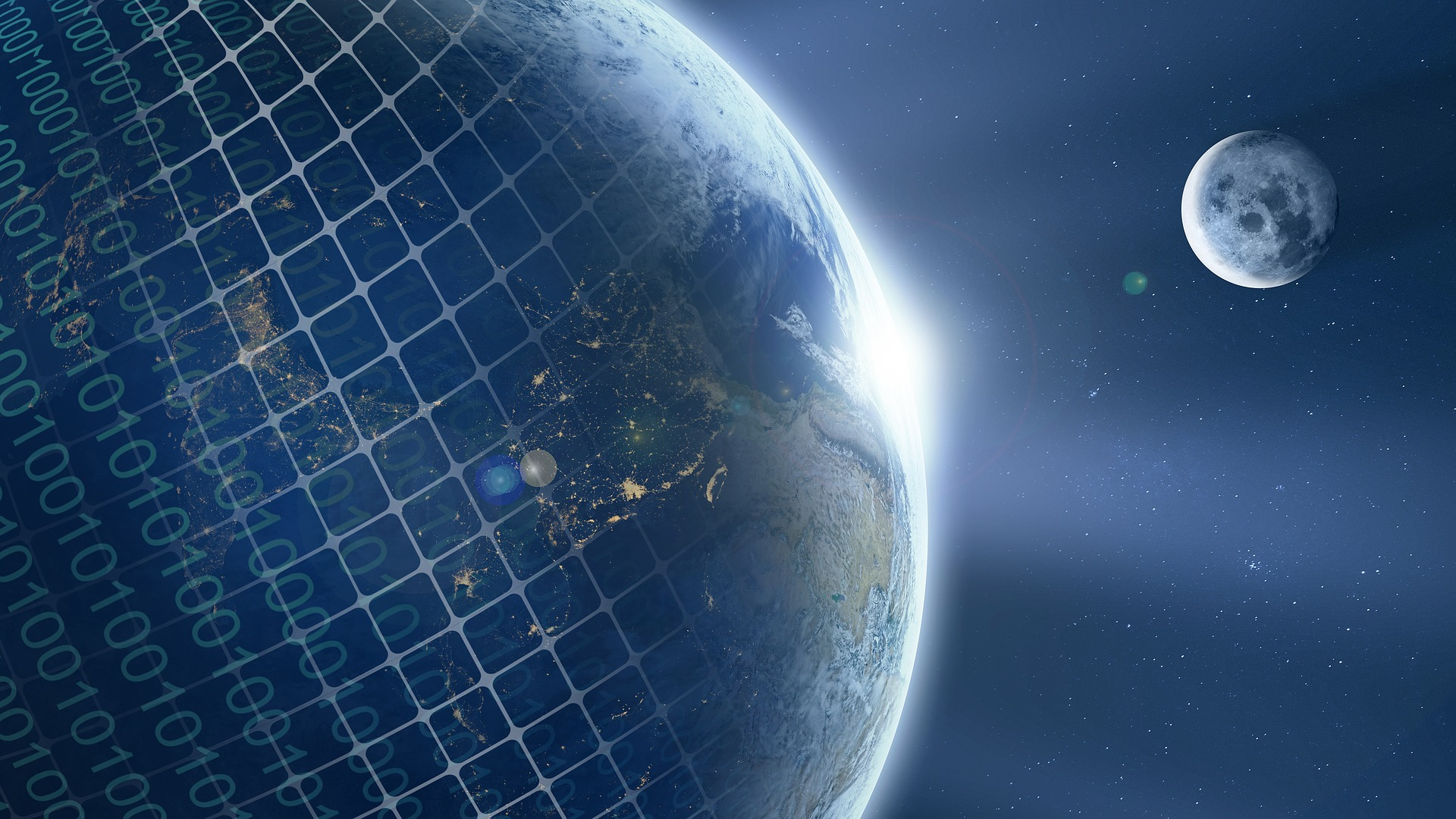 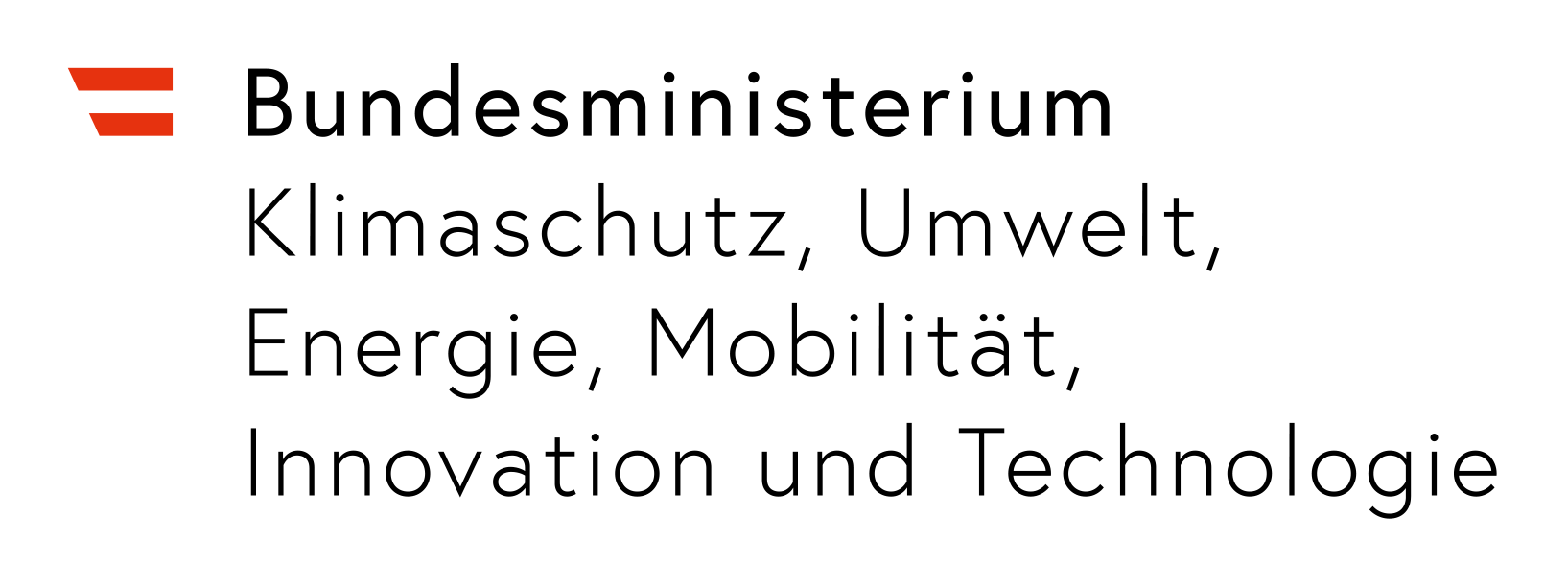 24.11. - 1.12.2020
SPACE4MOBILITY HACKATHON
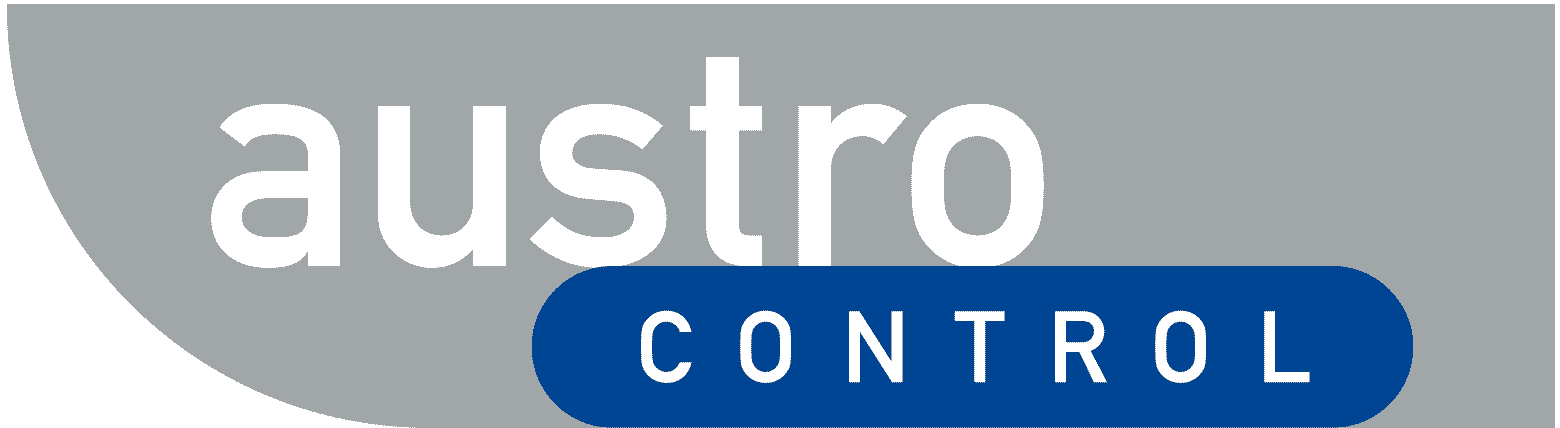 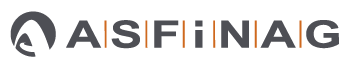 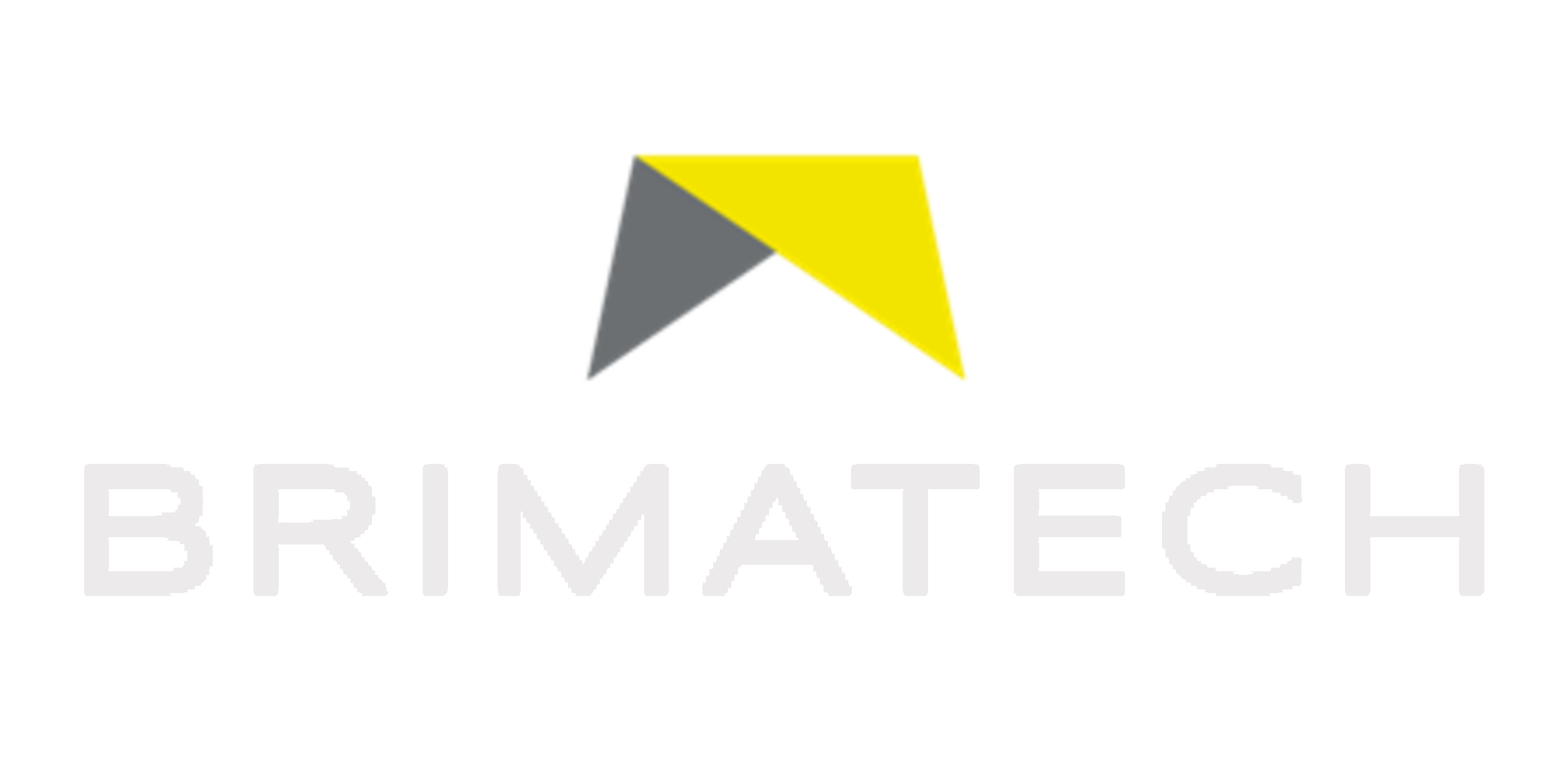 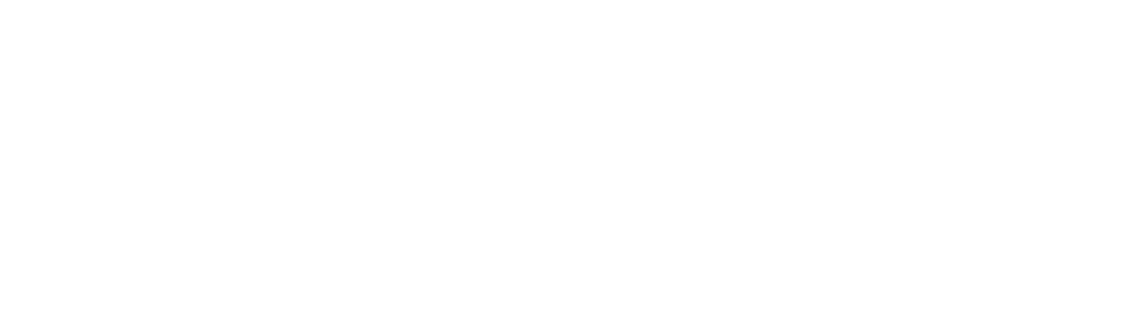 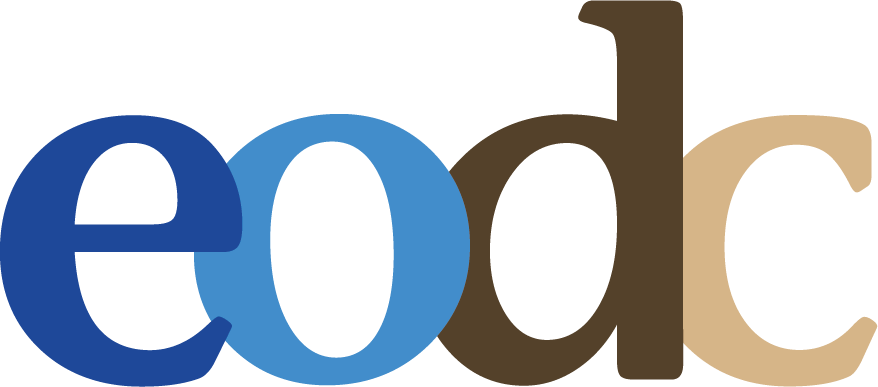 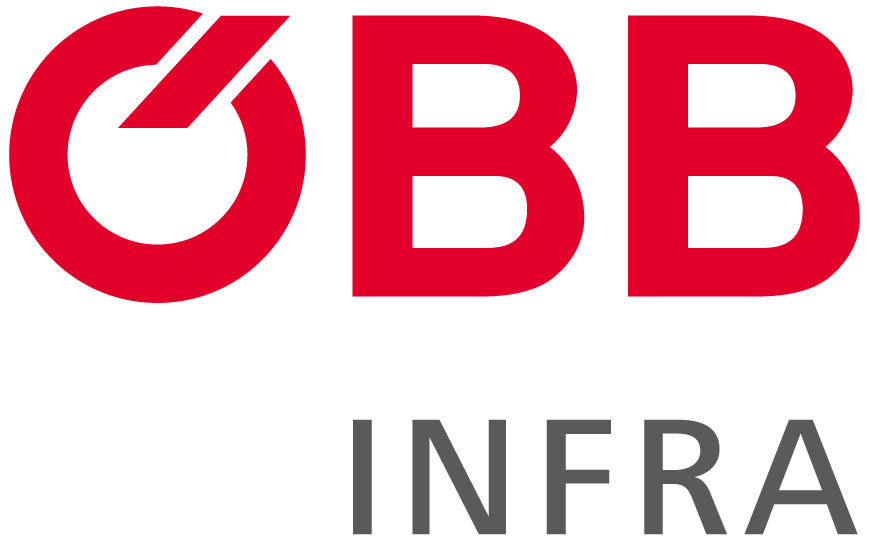 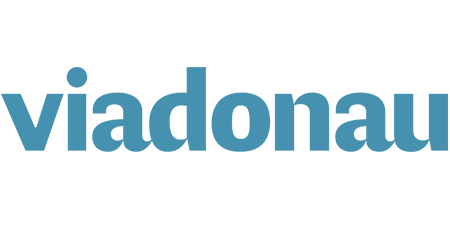 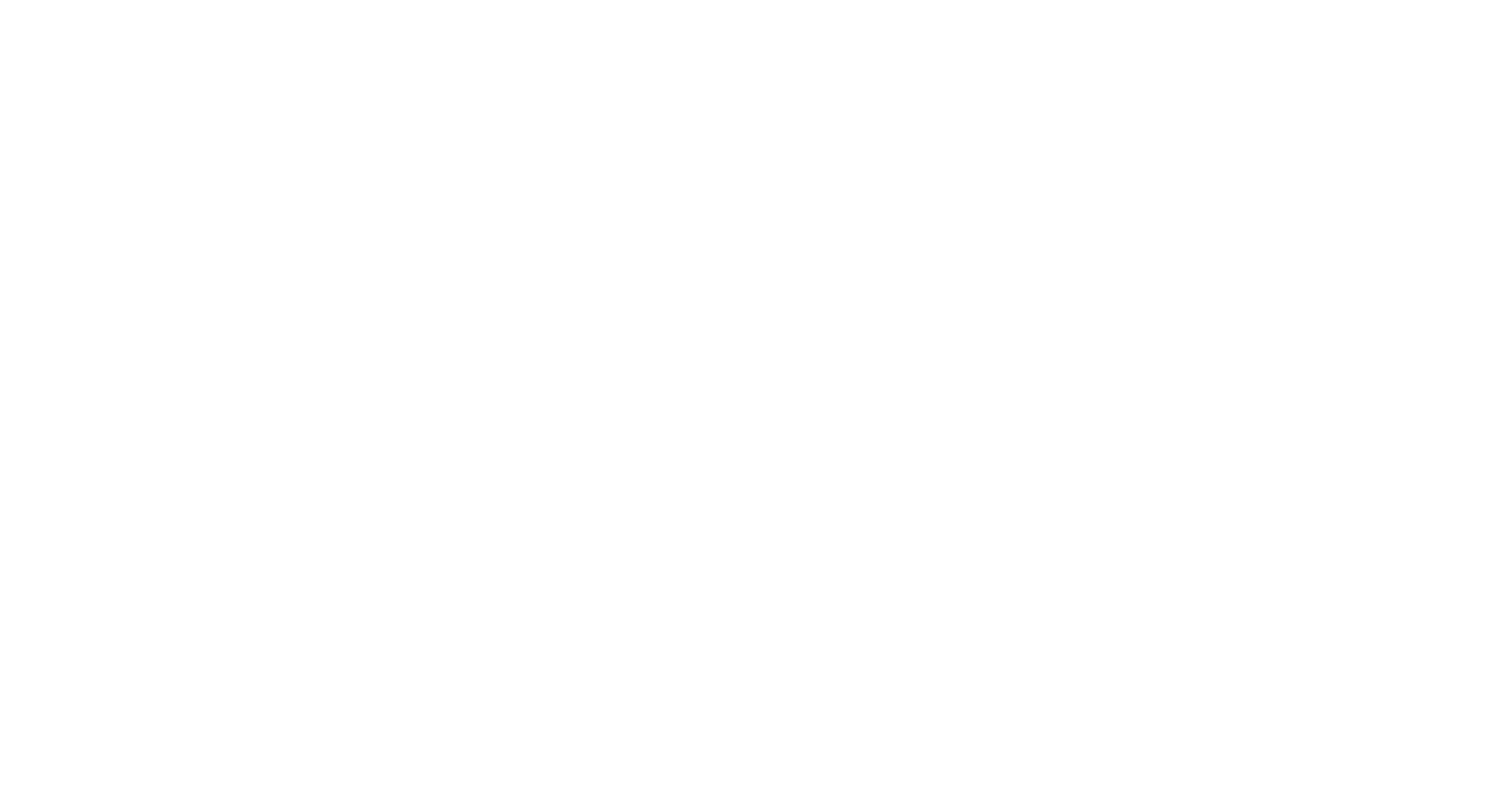 [Speaker Notes: antonia]